Title

Author Names1; Author Names2
1University/Institution Name, College, School, Department/Division, City, State, Country
2Moi University, College of Health Sciences, School of [Name], Department of [Name], Eldoret, Kenya
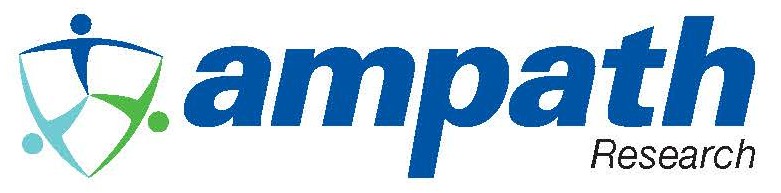 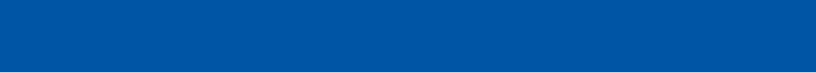 MOI UNIVERSITY 
School of Medicine
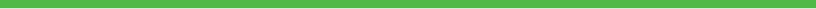 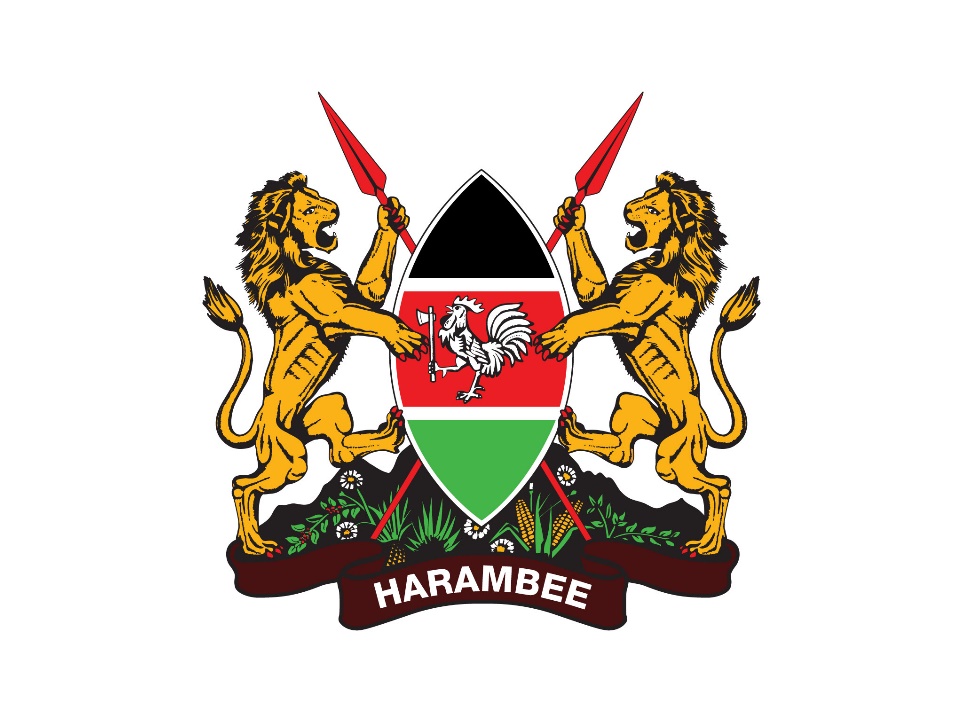 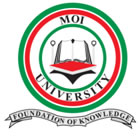 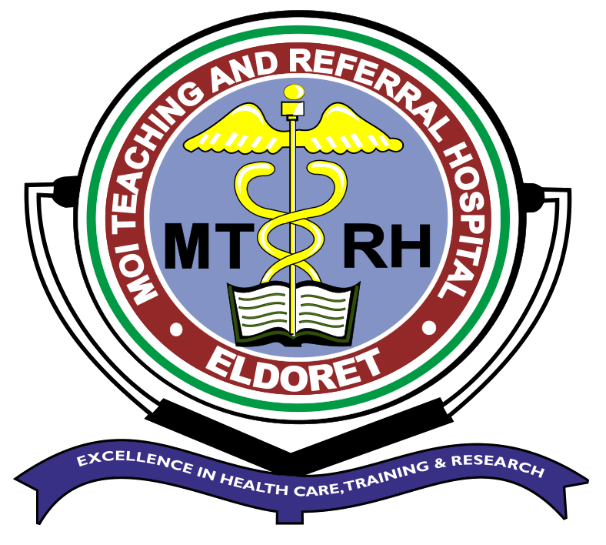 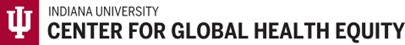 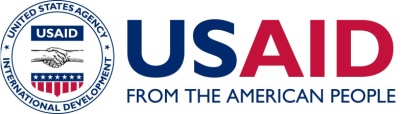 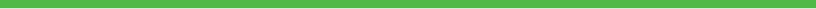 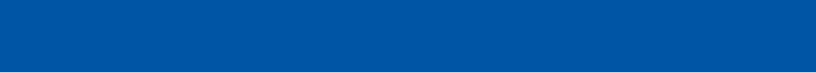